Endokrinní systém
Hypofýza
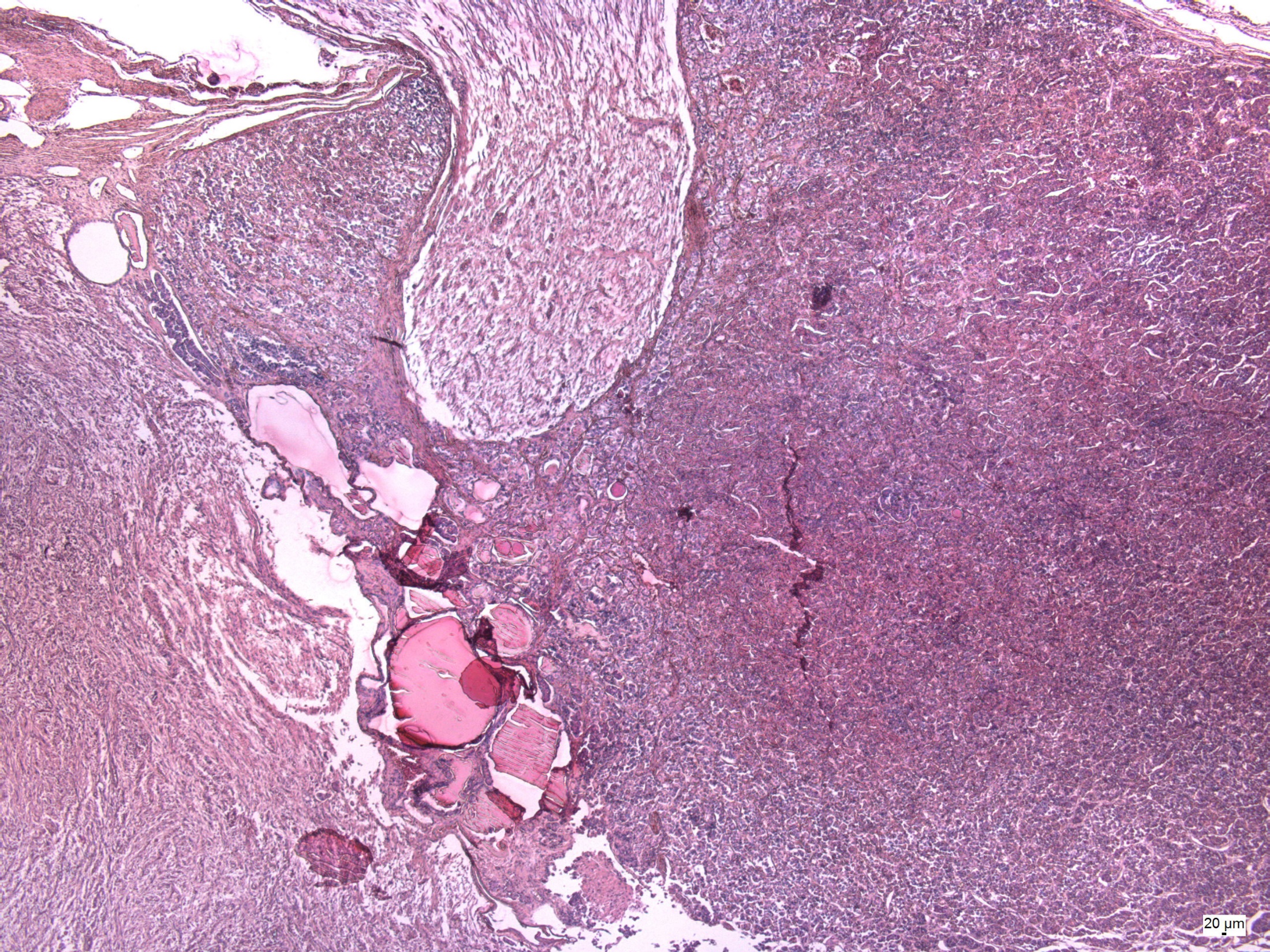 6
3
7
5
1
2
4
[Speaker Notes: Podvěsek mozkový, hypofýza (hypohysis cerebri)
Barvení HE
zadní lalok hypofýzy (neurohypofýza)
přední lalok hypofýzy (adenohypofýza)
infundibulum
pars intermedia
pars distalis
pars tuberalis
folikuly (Rathkeho cysty)

Pituitary gland (hypohysis cerebri)
HE staining
posterior pituitary gland (neurohypophysis)
anterior pituitary gland (adenohypophysis)
infundibulum
pars intermedia (Rathke’s cleft)
pars distalis
pars tuberalis
follicles (Rathke’s cysts)]
Adenohypofýza
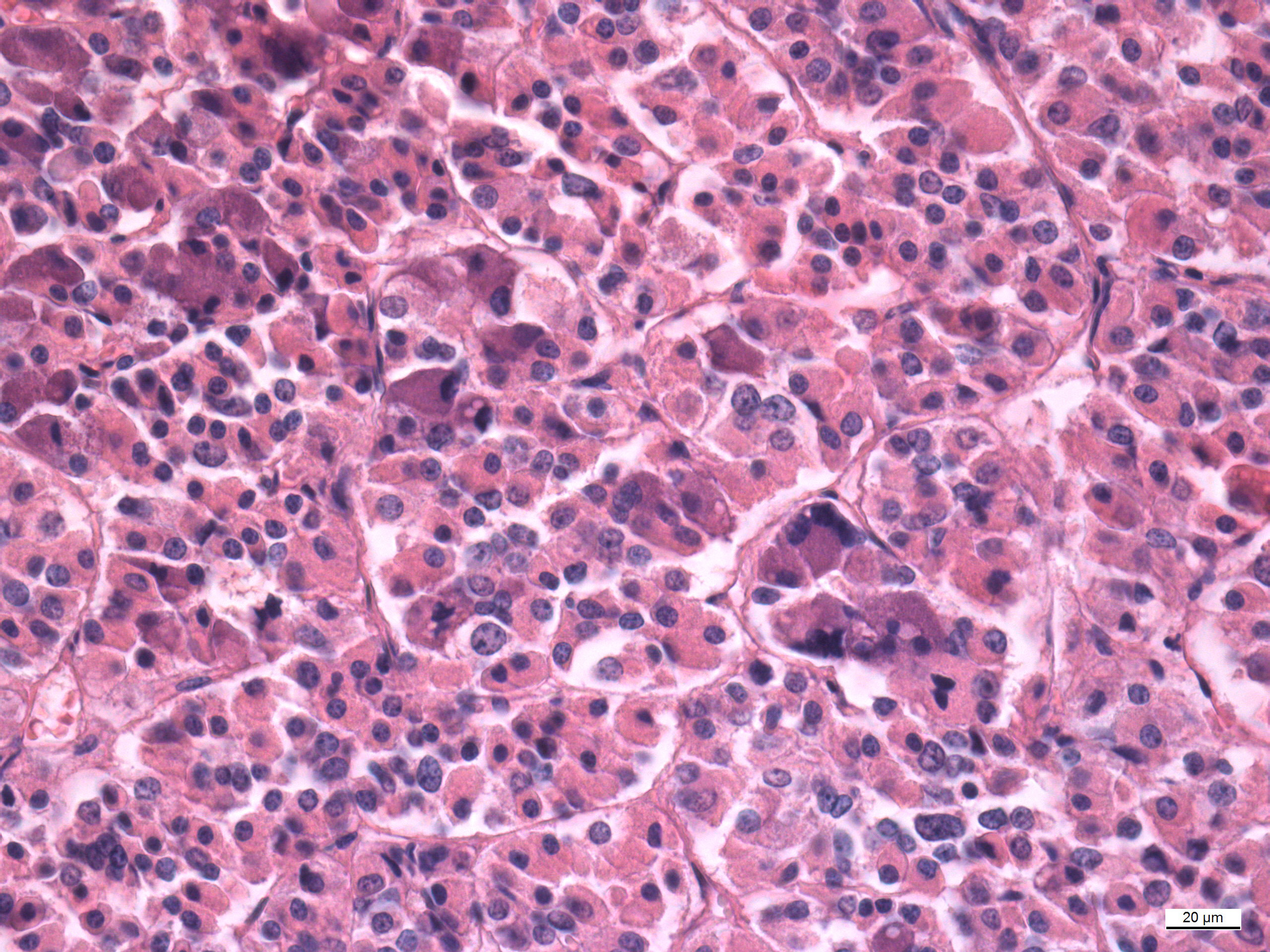 2
4
1
3
[Speaker Notes: Přední lalok hypofýzy (adenohypofýza)
Barvení HE
acidofilní buňky
bazofilní buňky
chromofobní buňky
fenestrované kapiláry

Anterior pituitary (adenohypophysis)
HE staining
acidophil cells
basophil cells
chromophobe cells
fenestrated capillaries]
Neurohypofýza
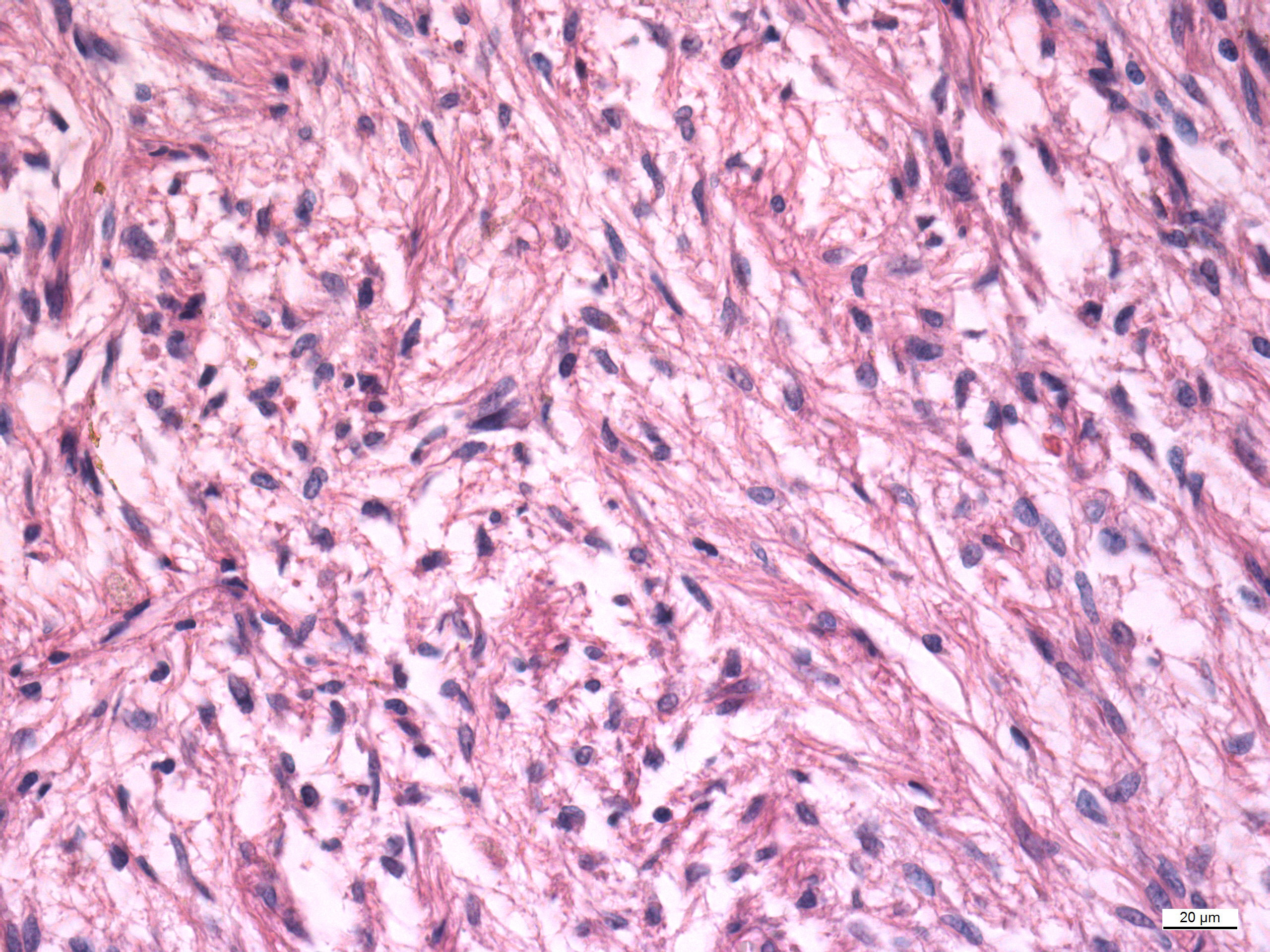 1
2
3
[Speaker Notes: Zadní lalok hypofýzy (neurohypofýza)
Barvení HE
pituicty
nemyelinizovaná nervová vlákna
kapiláry

Posterior lobe of hypophysis (neurohypophysis)
pituicytes
non-myelinated nerve fibers
capillaries]
Embryonální vývoj hypofýzy
Ektoderm stropu stomodea (Rathkeho výchlipka)
Neuroektoderm ventrálního diencephala
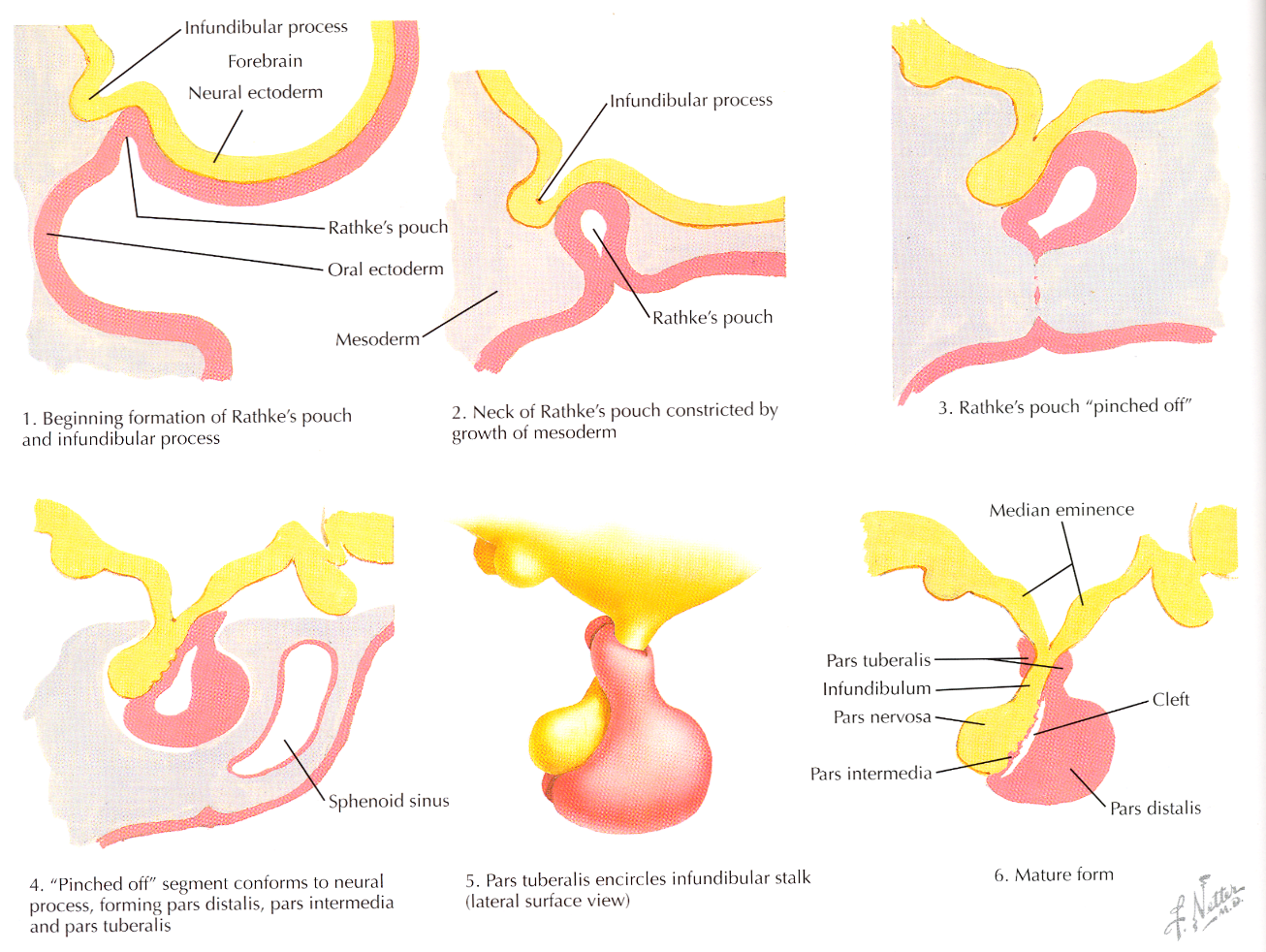 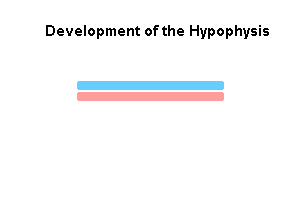 Epifýza
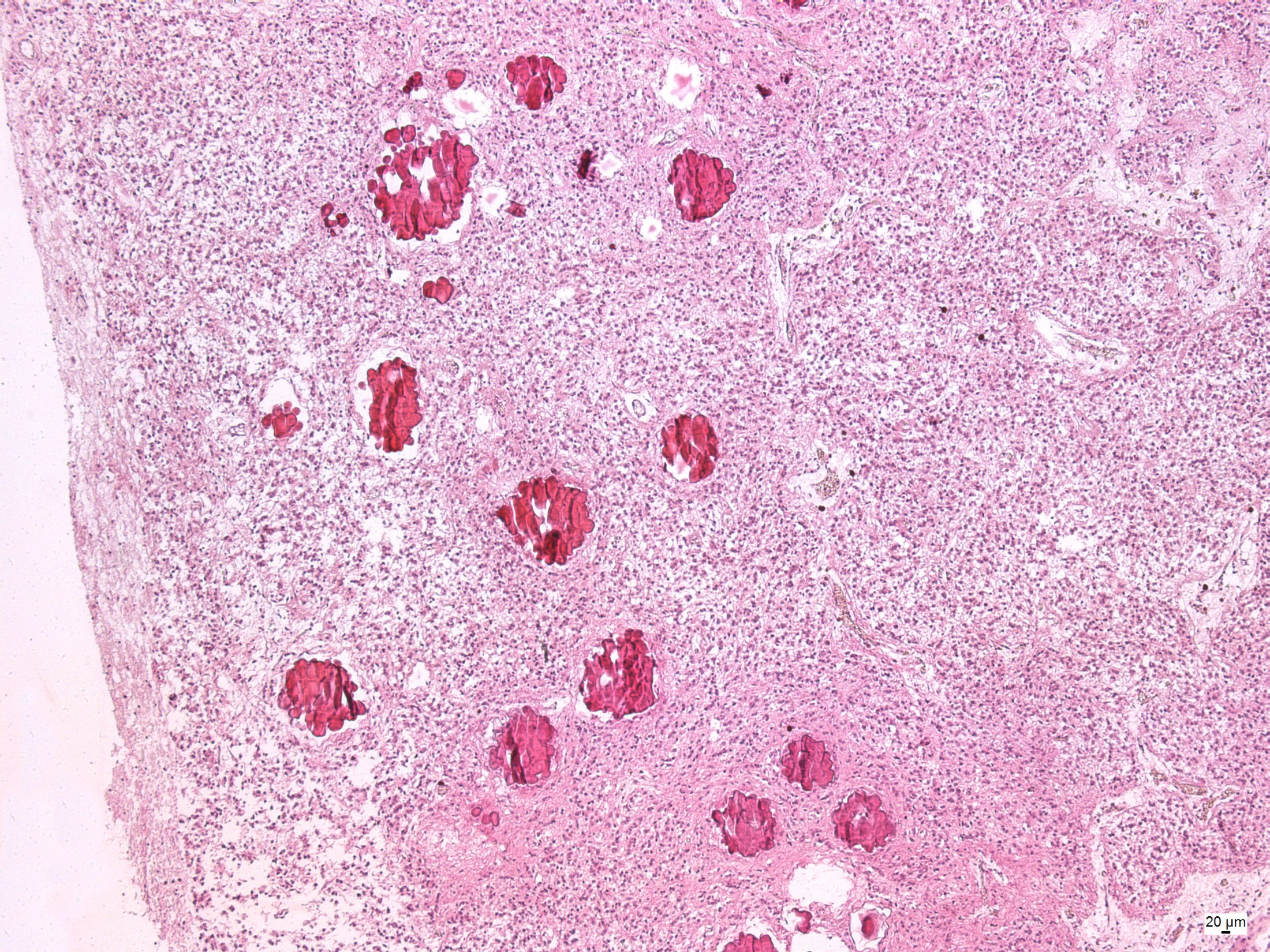 1
2
[Speaker Notes: Epifýza (corpus pineale)
Barvení HE
trámce pinealocytů
acervulus cerebri

Pineal gland (corpus pineale)
HE Staining
trabecules of pinealocytes
acervulus cerebri]
Embryonální vývoj epifýzy
ztluštění kaudální části ependymu stropu diencephala (nepřispívajícího ke vzniku plexus chorideus)
neuroektoderm
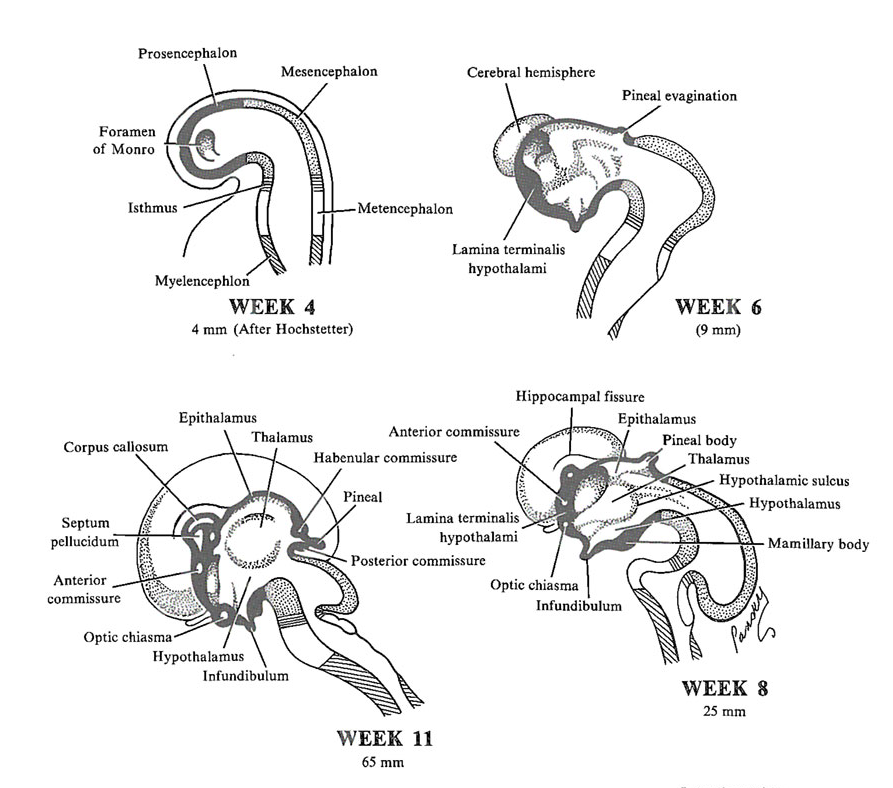 Štítná žláza
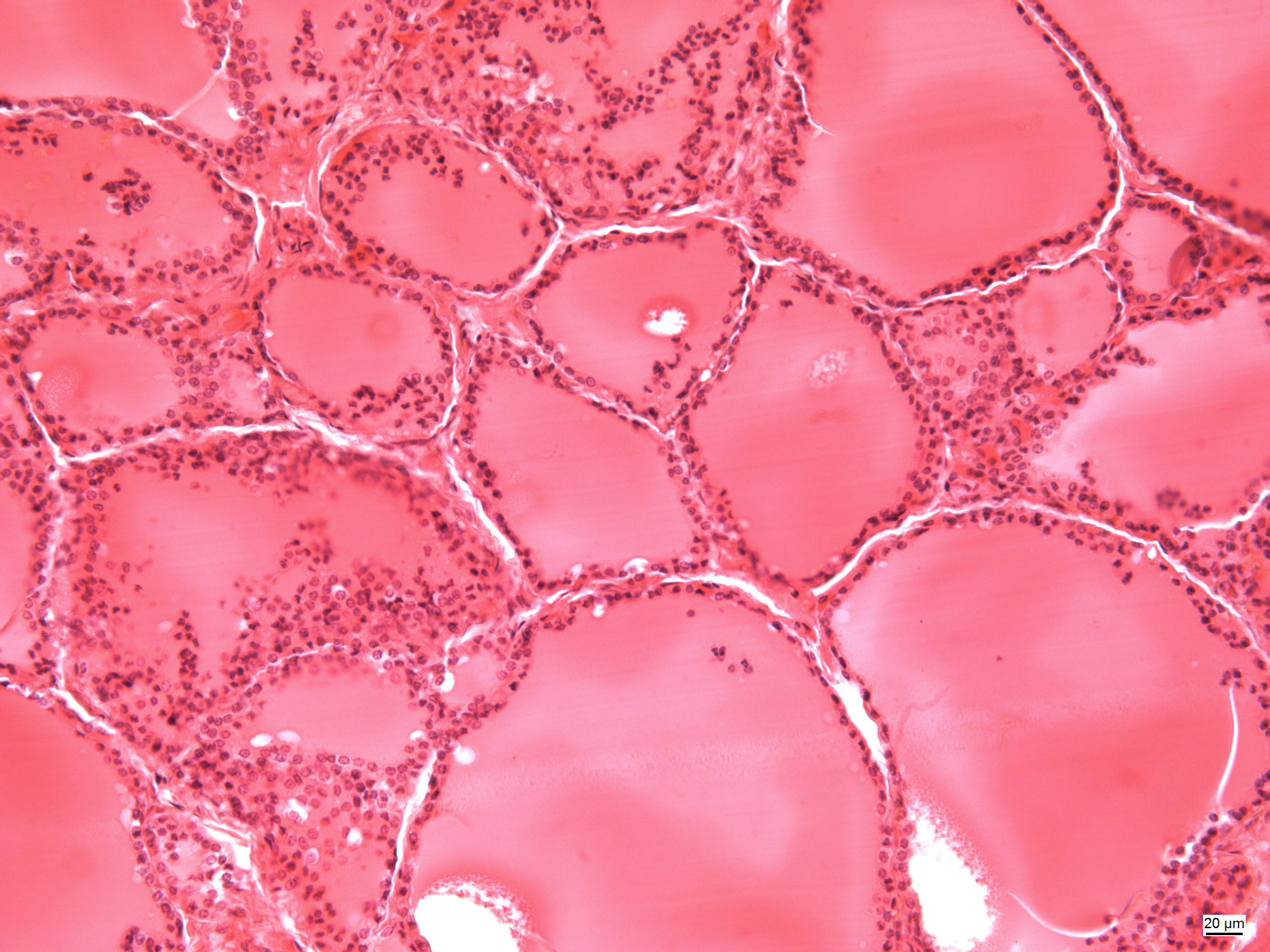 1
[Speaker Notes: Štítná žláza (glandula thyroidea)
Barvení HE
folikuly s koloidem


Thyroid gland (glandula thyroidea)
HE staining
follicles with colloid]
Štítná žláza
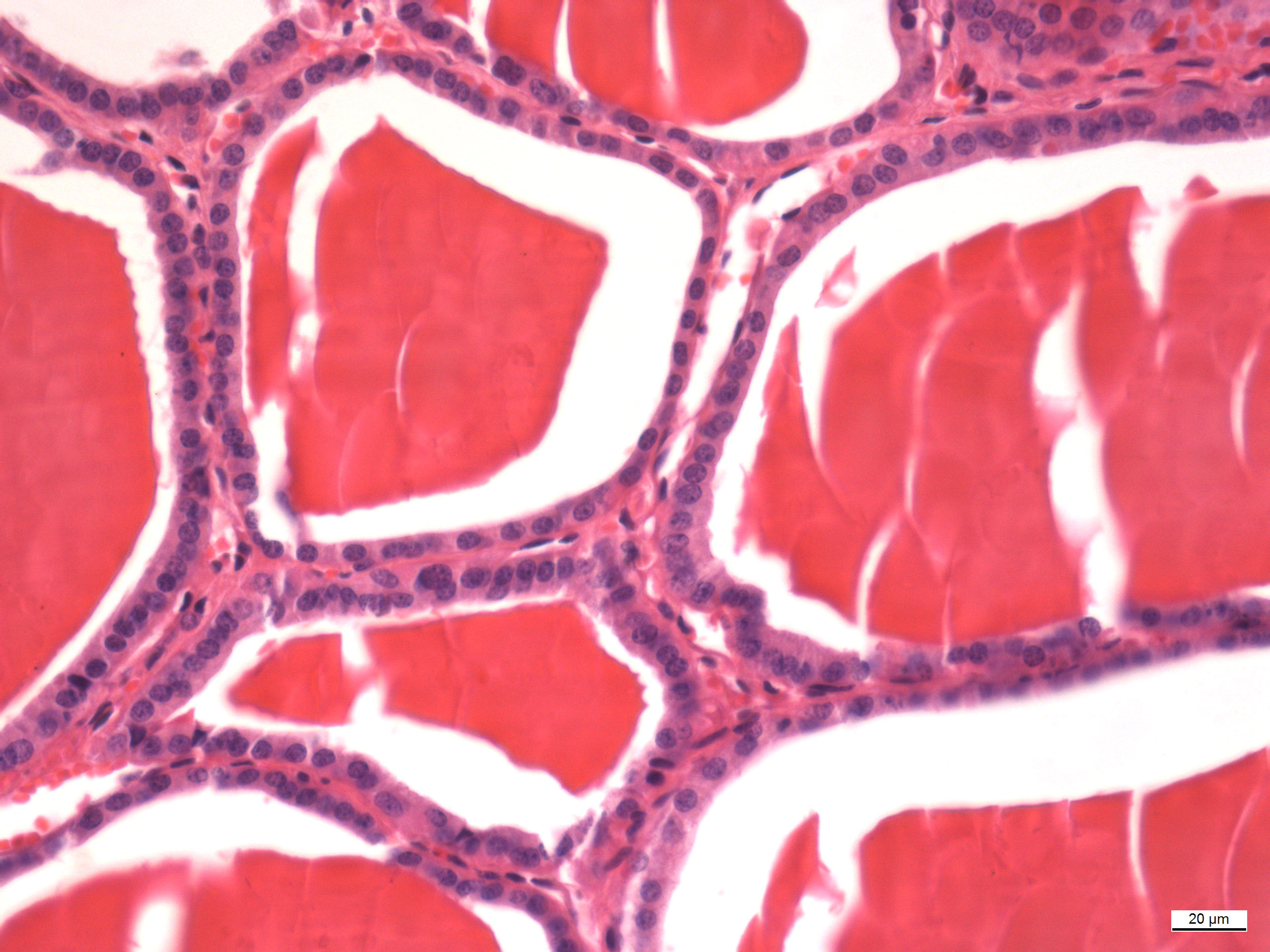 2
3
1
4
[Speaker Notes: Štítná žláza (glandula thyroidea)
Barvení HE
folikulární buňky
kapilára
koloid
C-buňky


Thyroid gland (glandula thyroidea)
HE staining
follicular cells
capillaries
colloid
C-cells]
Embryonální vývoj štítné žlázy
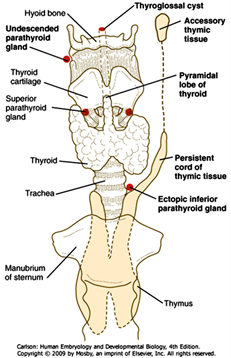 endodermální proliferace epitelu faryngu mezi tuberculum impar a copulou
slepě zakončený epitelový čep, vazivové stroma z neurální lišty
obliterující ductus thyreoglossus  foramen caecum
lobus pyramidalis

parafolikulární C buňky
neurální lišta
ultimobranchiální tělísko 5. žaberního oblouku
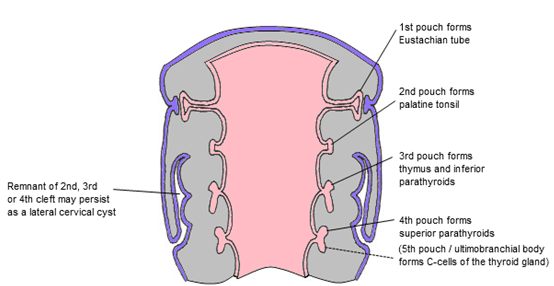 Příštítná tělíska
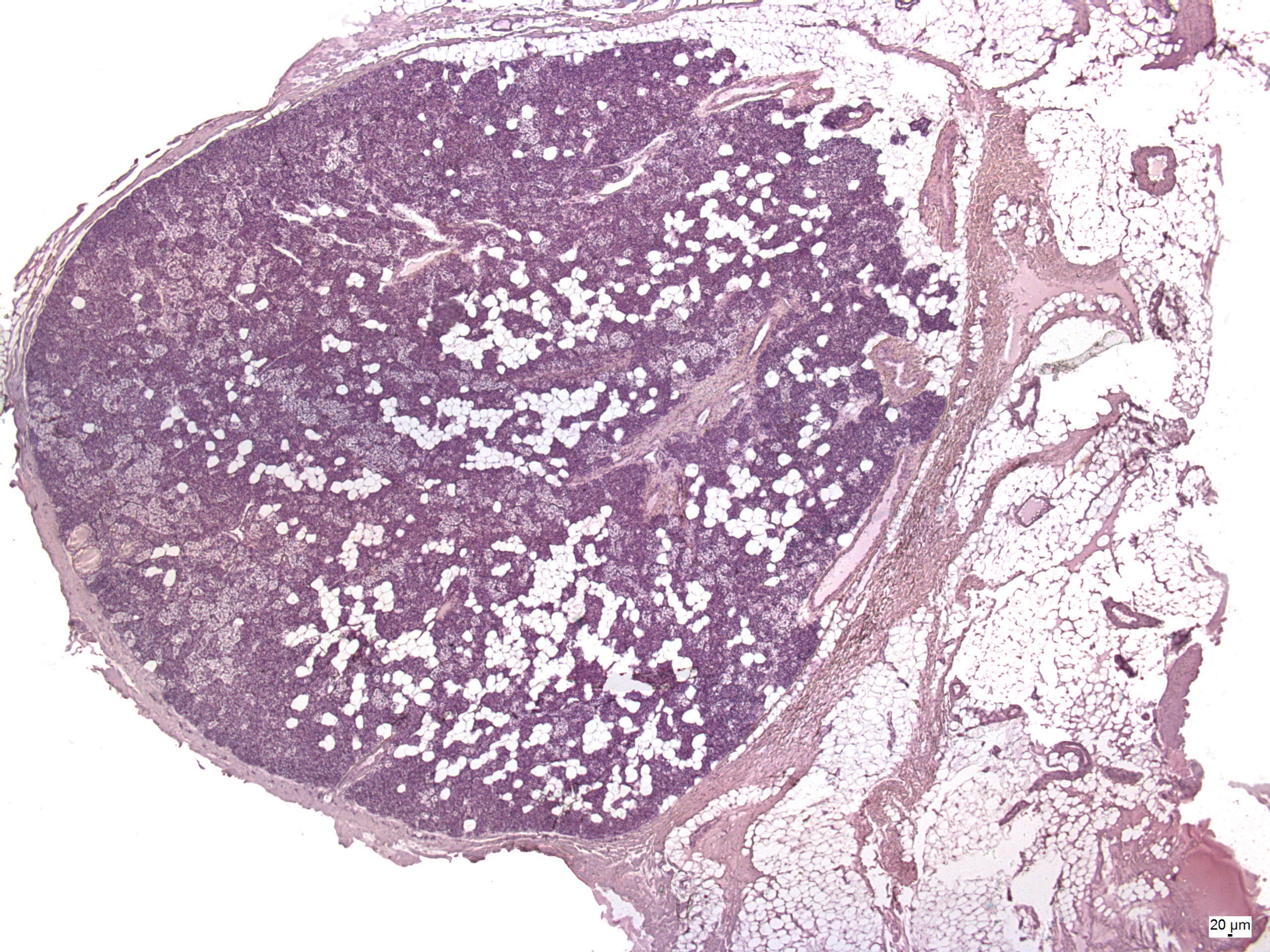 1
3
2
4
5
[Speaker Notes: Příštítná žláza (glandula parathyroidea)
Barvení HE
vazivový obal
septa
hlavní buňky
oxyfilní buňky
adipocyty


Parathyroid gland (glandula parathyroidea)
HE staining
capsule
septs
chief cells
oxyphylic cells
adipocytes]
Příštítná tělíska
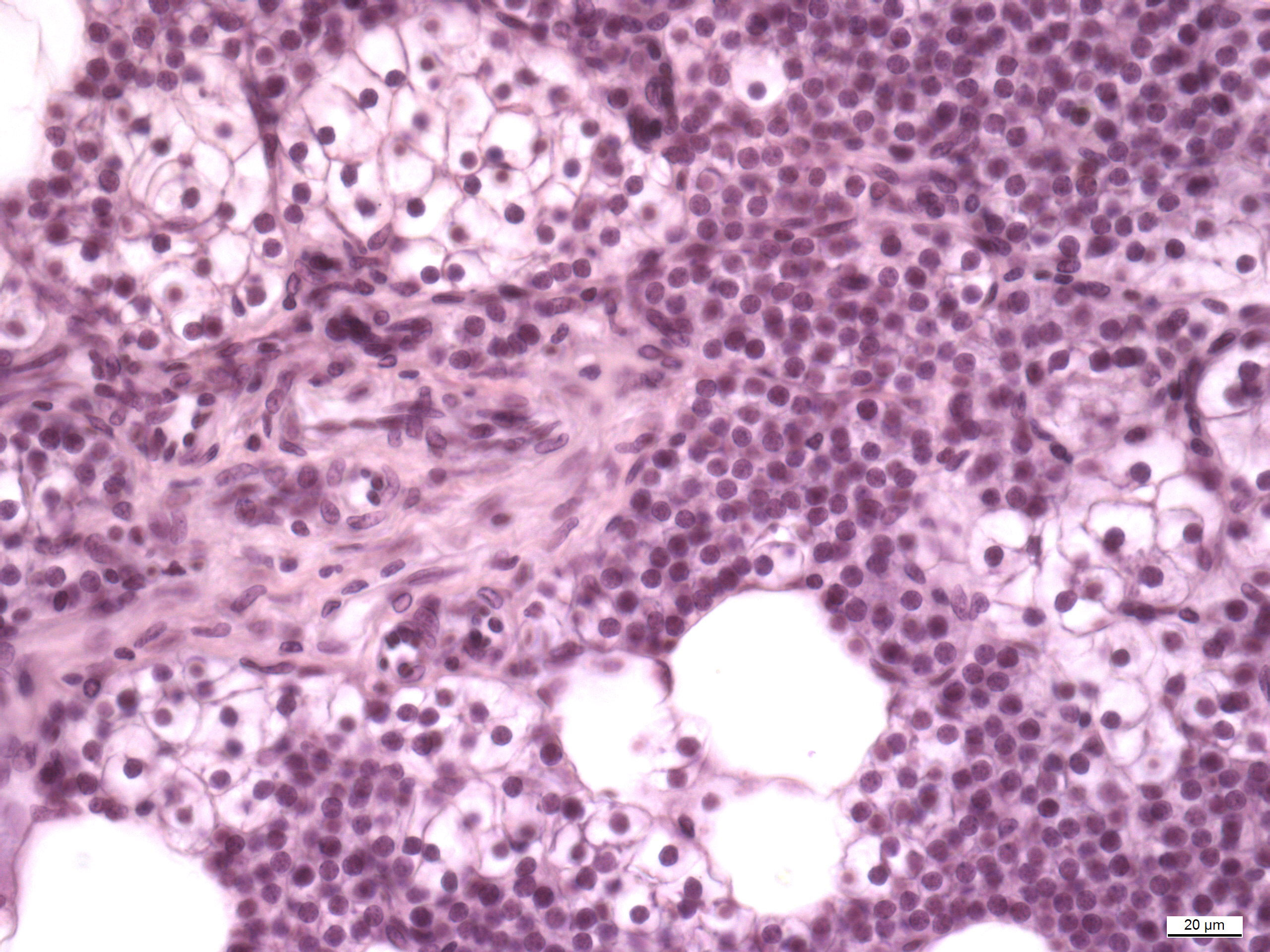 2
1
3
[Speaker Notes: Příštítná žláza (glandula parathyroidea)
Barvení HE
hlavní buňky
oxyfilní buňky
adipocyty


Parathyroid gland (glandula parathyroidea)
HE staining
chief cells
oxyphylic cells
adipocytes]
Embryonální vývoj příštítné žlázy
glandulae parathyroideae superiores z dorsálního výběžku endodermu 4. faryngeální výchlipky 
glandulae parathyroideae inferiores z dorsálního výběžku 3. faryngeální výchlipky
společně s thymem sestupují ke spodní části štítné žlázy
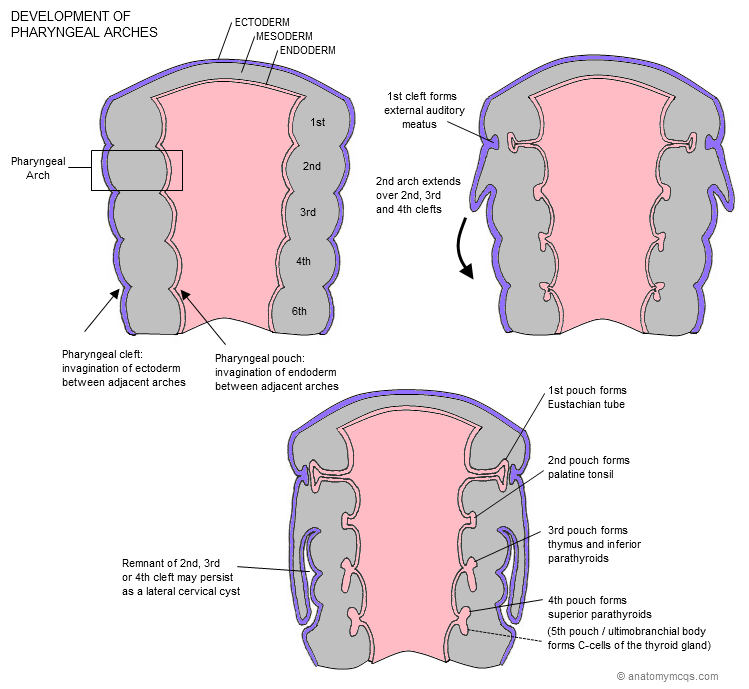 Nadledvina
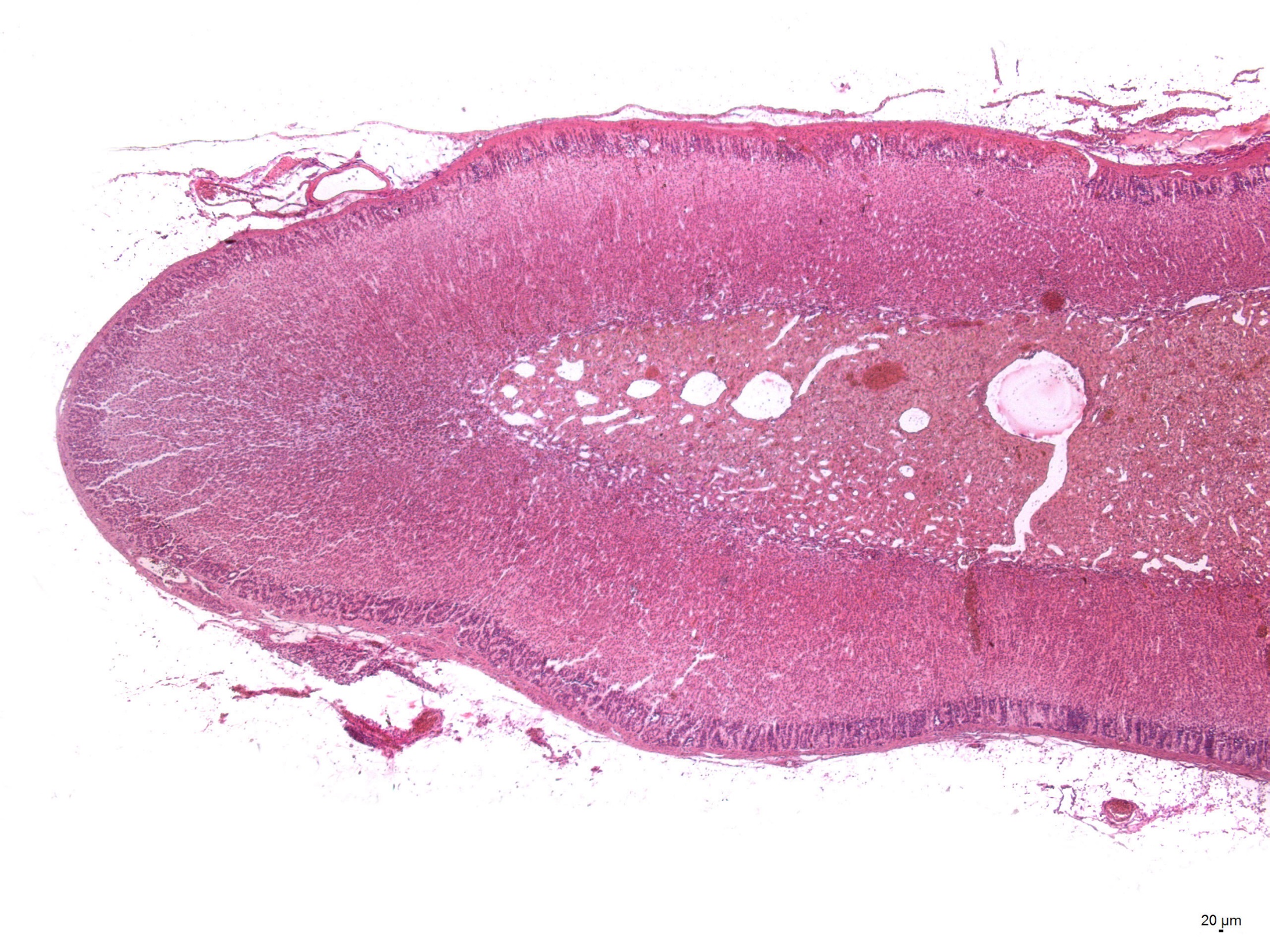 1
2
3
4
[Speaker Notes: Nadledvina (glandula surparenalis)
Barvení HE
vazivový obal
kůra
dřeň
dřeňové vény


Suprarenal gland (glandula surparenalis)
HE staining
capsule
cortex
medulla
medullary veins]
Nadledvina
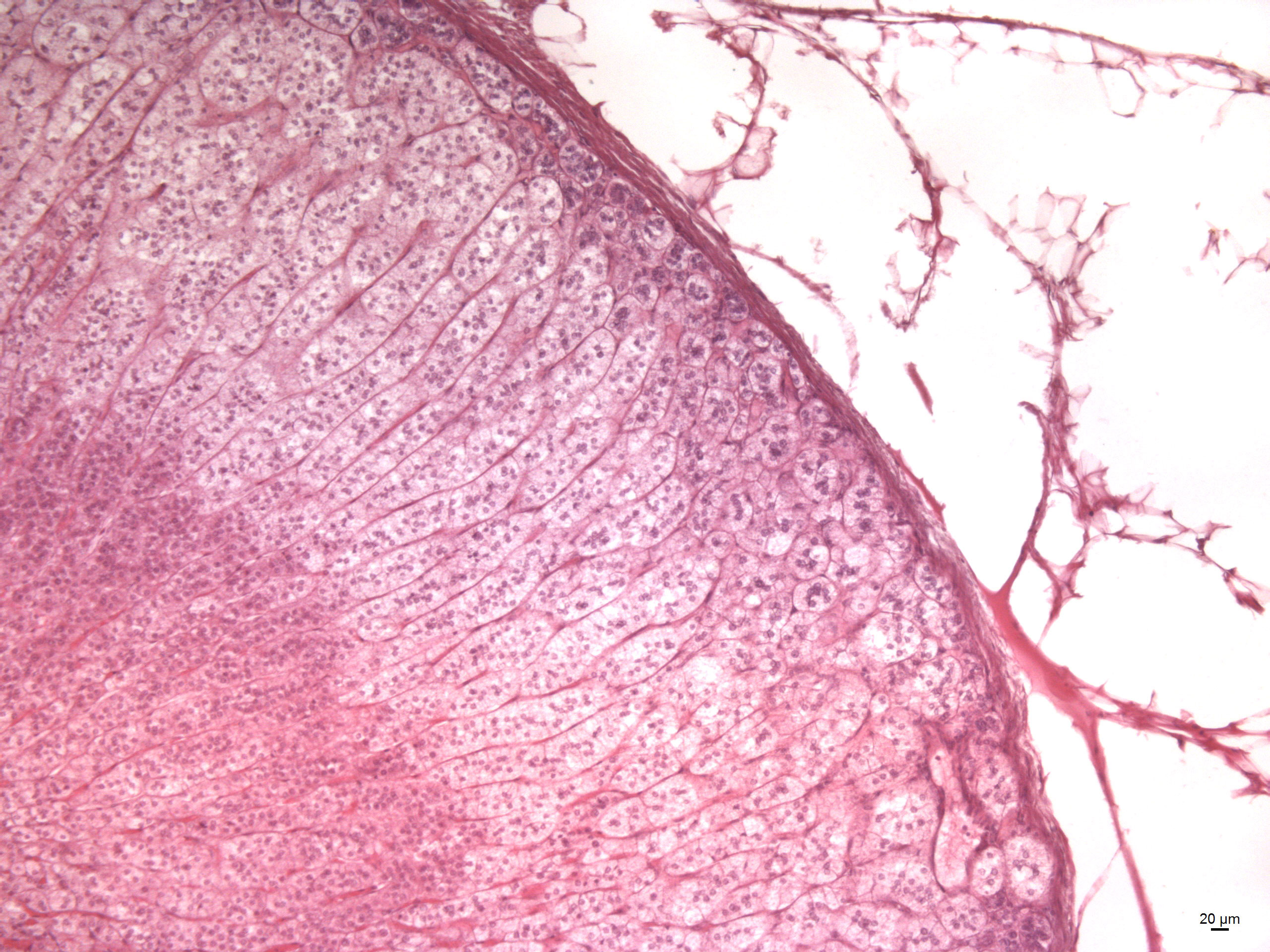 2
1
3
4
[Speaker Notes: Kůra nadledviny (glandula surparenalis, cortex)
Barvení HE
vazivový obal
zona glomerulosa
zona fasciculata
zona reticularis


Cortex of suprarenal gland (glandula surparenalis, cortex)
HE staining
capsule
zona glomerulosa
zona fasciculata
zona reticularis]
Nadledvina
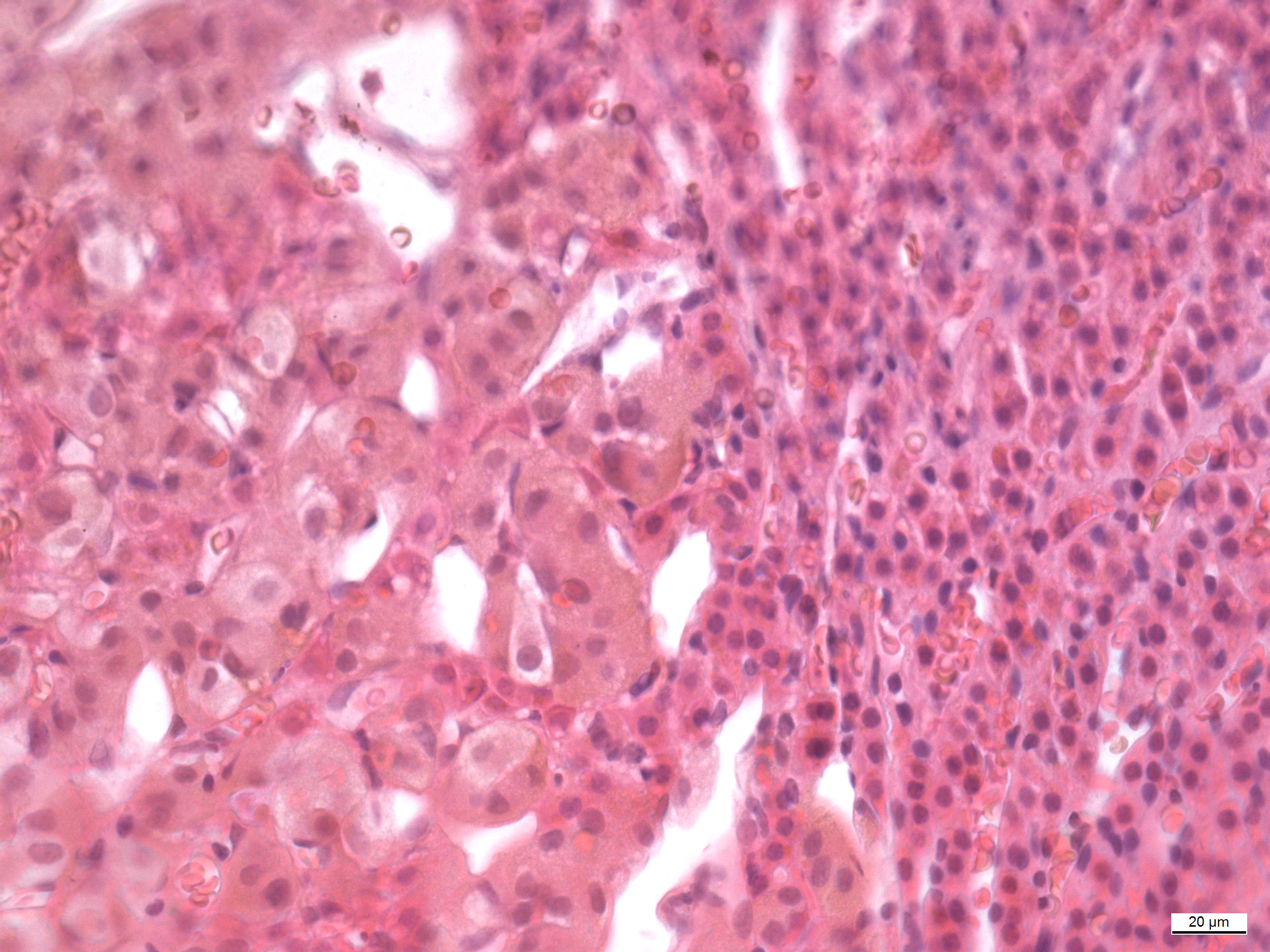 1
2
3
4
[Speaker Notes: Dřeň a část kůry nadledviny (glandula surparenalis)
Barvení HE
dřeň
zona reticularis kůry
chromaffiní buňky
kapiláry


Medulla nd part of cortex of suprarenal gland (glandula surparenalis)
HE staining
medulla
zona reticularis of cortex
chromaffine cells
capillaries]
Embryonální vývoj nadledviny
Kůra
coelomový epitel (mesothel)
primitivní (fetální) kůra
součást fetoplacentární jednotky 
definitivní kůra
druhá vlna proliferace coelomového epitelu 
zona reticularis se plně diferencuje 
	kolem 3. roce života

Dřeň
neurální lišta
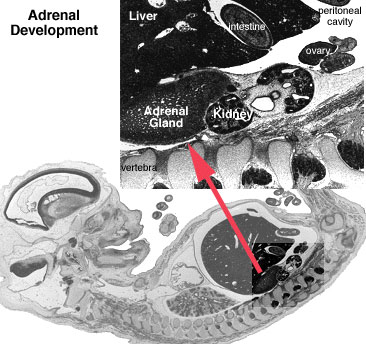 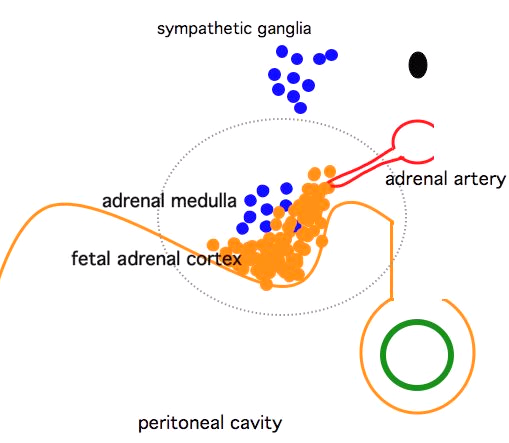 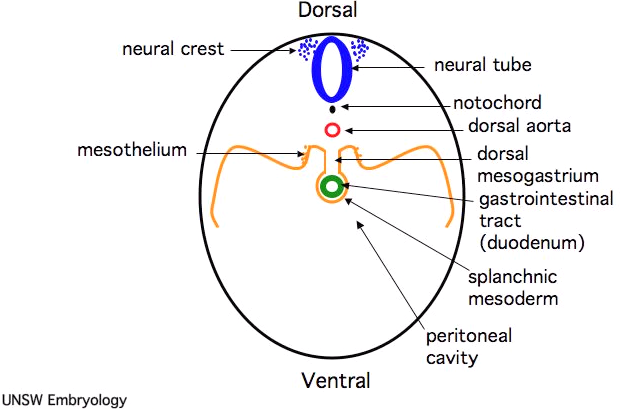 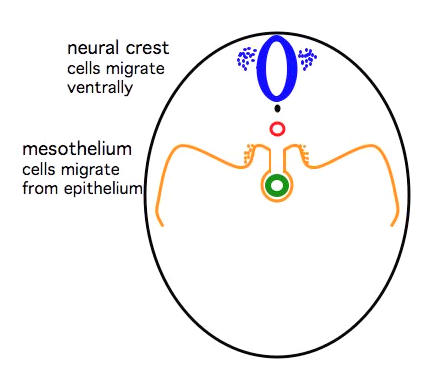 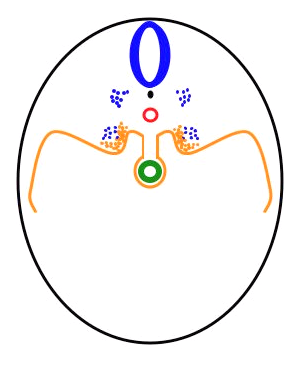 Langerhansovy ostrůvky
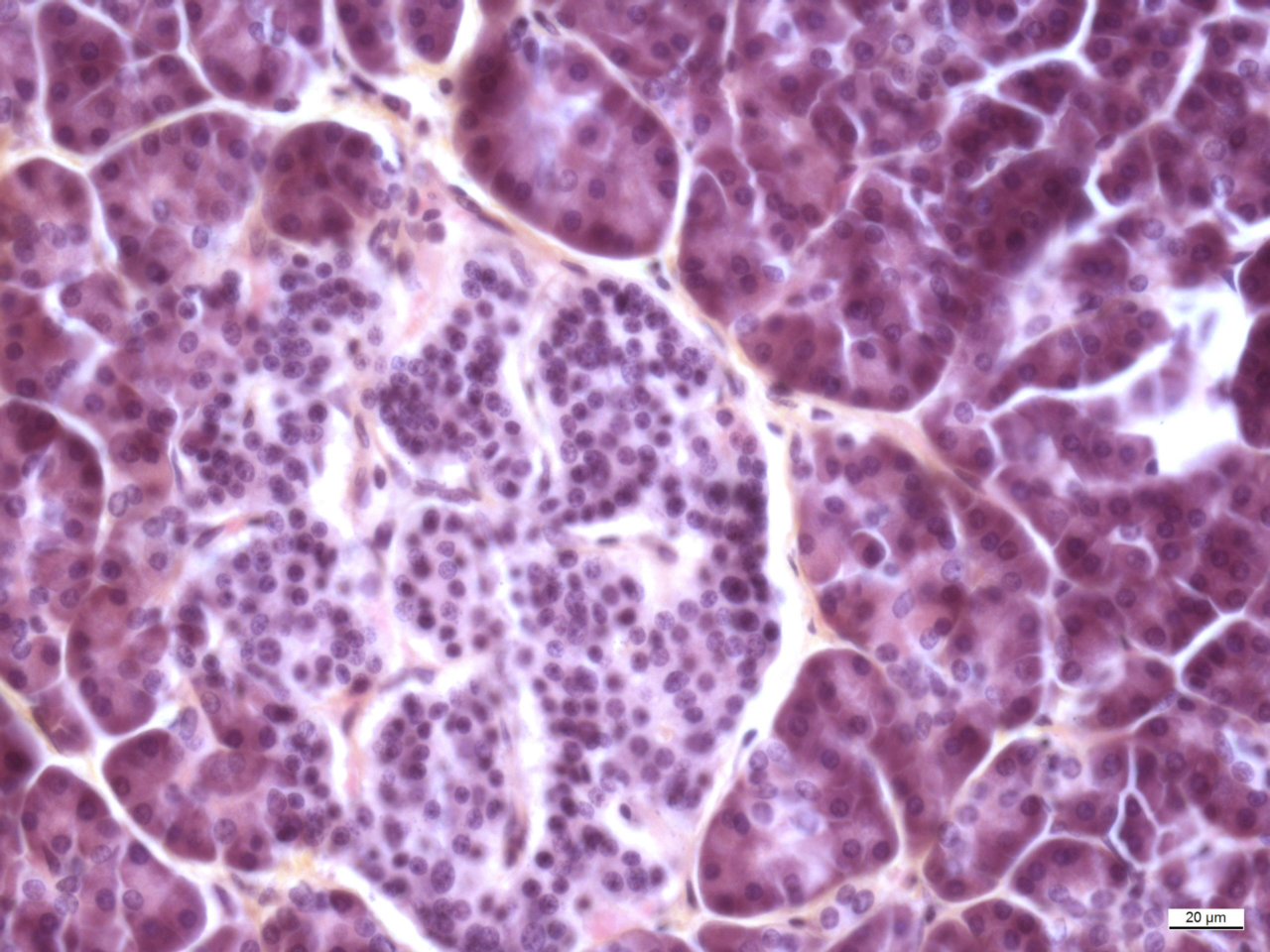 1
3
2
[Speaker Notes: Detail Langerhansova ostrůvku v pankreatickém parenchymu)
Barvení HE
vazivový obal
trámce žlázových buněk
kapiláry


Detail of Islet of Langerhans in pancreatic parenchyma
HE staining
c.t. capsule
trabecules of epithelial cells
capillaries]
Seznam preparátů
52. Hypophysis cerebri
53. Epiphysis
54. Glandula thyreoidea
55. Glandula 	parathyroidea
56. Corpus suprarenale
23. Pancreas – Langerhansovy ostrůvky

Atlas EM:
12. Steroidogenní buňky (Ovarium) 
66. Pancreas - Langerhansovy ostrůvky